Санкт-Петербургское государственное автономное дошкольное образовательное учреждение «Детский сад комбинированного вида №15 Колпинского района Санкт-Петербурга»
Детская мультстудия, как форма
 гражданско-патриотического воспитания
 детей старшего возраста в детском саду.






Авторы проекта: Жильцова Светлана Алексеевна
Алексеева Людмила Николлаевна
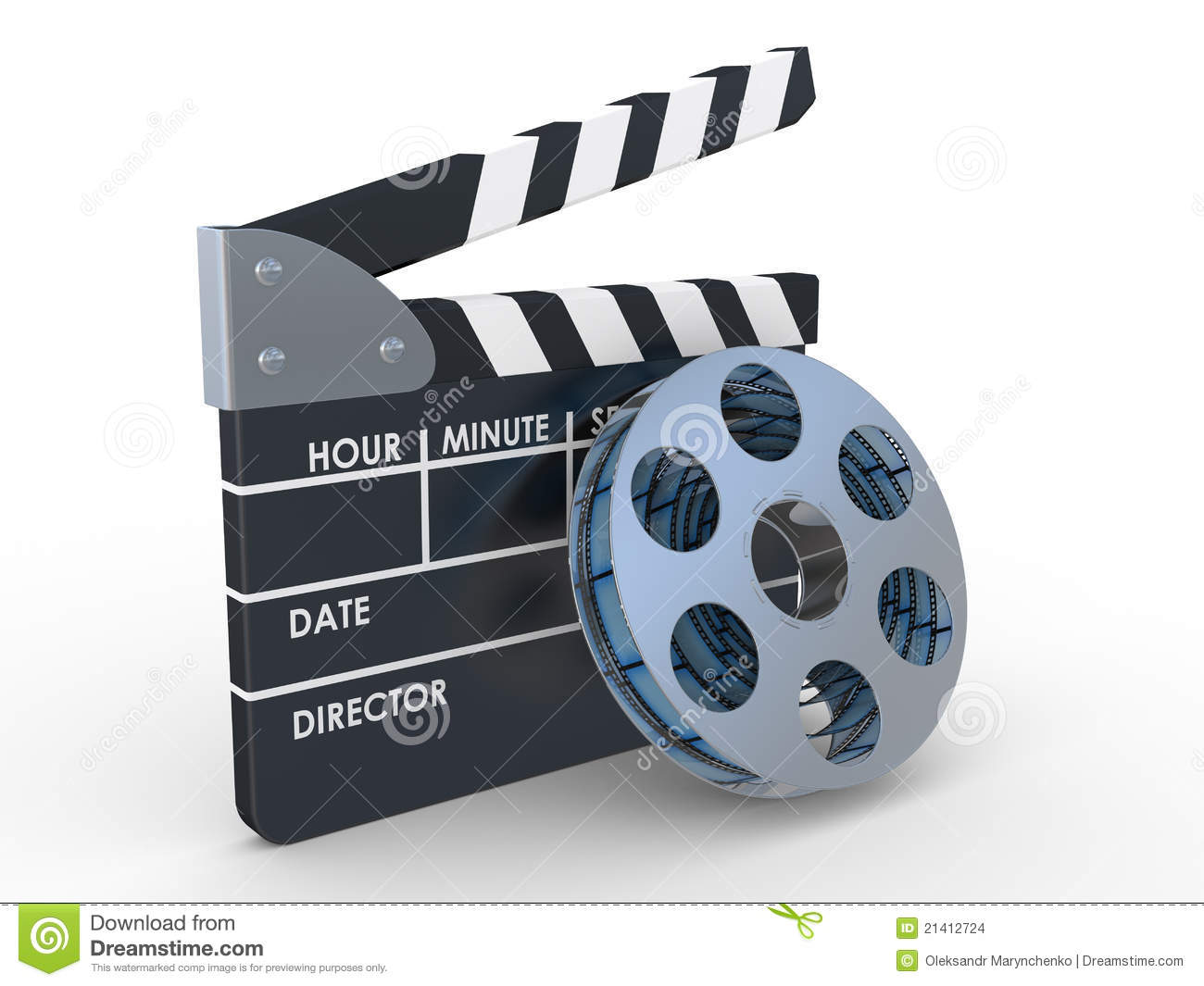 «Духовная жизнь ребенка полноценна лишь тогда,когда он живет в мире игры, сказки, музыки,фантазии, творчества.Без этого он- засушенный цветок»В.А. Сухомлинский
Актуальность проекта
Одним  из  приоритетных  направлений  является гражданско-патриотическое воспитание детей.  Задача воспитания чувства патриотизма, любви к Родине  к городу в котором живет ребенок, а также к людям которые заслужили высшие. Организация работы по формированию гражданско-патриотического воспитания в нашем ДОУ диктует  усилением поддержку работы  в  данном  направлении, наполнение ее новым содержанием. 
В век информационного прогресса компьютерные технологии быстрым темпом входят в нашу повседневную и профессиональную жизнь. Это дает огромные возможности для создания различных инновационных проектов в работе с детьми. В поисках методов, способствующих формированию гражданско –патриотического  воспитания  детей  старшего  дошкольного  возраста, развитию творческого мышления ребенка,  мы обратились к мультипликации. 
Мультипликация в образовательном процессе –современный вид проектной  деятельности, очень привлекательный для  детей.  Осуществляя такой  вид  проектной  деятельности,  мы  поддерживаем  любое  стремление детей  к  творчеству,  оказываем  максимально  возможное  влияние  на формирование в каждом из них свободной творческой личности, человека креативного,  как  самого  дорогого  и востребованного  в  современном обществе «продукта» образования.
Цель, задачи, ожидаемый результат
Цель проекта:
Использование  мультипликации в  гражданско-нравственном воспитании детей старшего дошкольного возраста. Познакомить детей с творчеством  детской  писательницы Л. Фадеевой . Снять мультфильм по произведению писательницы.
Задачи проекта:
1.Формировать гражданско –патриотическое  воспитание  детей старшего дошкольного возраста через прочтение произведений,встречи с писательницей, блокадницей Ленинграда Л. Фадеевой. 
2.Способствовать становлению у ребенка осознанного отношения к выбору и оценки качества потребляемой им мультпродукции.
3.Развивать познавательную активность детей, расширять кругозор при реализации данного проекта, развивать информационную культуру и логическое  мышление,  а  также  художественно-творческие  способности  и образно-художественное  восприятие  мира  детей  старшего  дошкольного возраста средствами мультипликации.
 4.Воспитывать интерес, внимание и последовательность в процессе создания мультфильма, поддерживать стремление детей к отражению своих представлений посредством анимационной деятельности, воспитание общей культуры, умение договариваться, распределяя роли в совместной работ
Ожидаемый результат:
1.У  дошкольников  сформировано гражданско-патриотические ценности (чувства)средствами мультипликации.
2.Установлено осознанное отношение к выбору и оценке качества, потребляемой им мультипродукции.
3.Развита  познавательная  активность  детей,  расширен  кругозор, развита  информационная  культура  и  логическое  мышление,  а  также художественно-творческие  способности  и образно-художественное восприятие мира средствами мультипродукции.
4. Дошкольники с интересом создают собственные мультфильмы.
Этапы проекта
1этап –проектировочный: 
1.Создание материально –технических условий для обеспечения проекта.
2. Организация встречи с писательницей города Колпино Л. Фадеевой.
2 этап–практический:
1.организационно-воспитательная деятельность, имеющая важное значение  для  формирования  гражданско –патриотического  воспитания детей (общение с природой, посещение выставок, встречь, круглых столов);
2.совместный  поиск  замысла  будущих  мультфильмов, 
3.разработка  и  изготовление  персонажей,  знакомство  с технологическими  операциями  и  способами  обработки  используемых материалов;
4.освоение  инновационных  технологий  в  педагогике (компьютерная графика, приемы и виды кино и видеосъемки);
5.техническая работа, связанная с изготовлением фильма (монтаж);
6.знакомство с основами актерского и пластического мастерства, мимикой, ритмикой, необходимыми для передачи движения;
7.звуковое  оформление  фильма  (развитие  речи,  музыкальных  и других специальных способностей детей);
9.совместный  просмотр  сюжета  или  фильма,  его  обсуждение  и анализ, определение дальнейших перспектив работы.
3 этап–заключительный:
1.Презентация мультфильма по стихотворению Л. Фадеевой детям других групп и родителям.
 А также размещение  на сайте детского сада и в группе родителей. 
2.Анализ результатов, полученных в ходе практического этапа.
3.Диссеминация опыта, полученного в ходе реализации проекта.
Методы:
Игровой
Дидактические игры, игра-драматизация, подвижные, сюжетно-ролевые, режиссёрские, настольные, компьтерные, квест-игры.
Практический
Совместное создание мультфильмов, создание проблемных ситуаций,героев разными способами, придумывание сюжетов мультфильмов, раскадровка,озвучивание
Словестный
Стихи, загадки, песенки, потешки, вопросы.
Проектно-констукторский
Создание произведений изобразительного и декоративно прикладного искусства.
Исследовательский
Овладение детьми приемами самостоятельной творческой работы.
Наглядный
Рассматривание альбомов, чтение художественной литературы, просмотр видеороликов, иллюстраций, просмотр отечественных мультфильмов.
Аннимации
Оживление героев 
созданных детьми
Приёмы:
прием погружения погружение в сюжет произведения
прием вербализации озвучивание
прием психогимнастики обучение элементам техники выразительных движений
чтение художественной литературы
нетрадиционные техники рисования
составление творческих рассказов
проигрывание роли какого-либо персонажа
сочинение 
истории, сказки по собственному рисунку, поделке;-коллективное составление истории по заданной теме;
придумывание истории на основе предметных ассоциаций
Содержание проекта:
После ряда организованных встреч с писательницей Л.Фадеевой дети приняли решение создать небольшой мультфильм по произведению  писательницы. 
Процесс создания мультипликационного фильма является совместным творчеством  всех  участников  образовательного  процесса:  воспитателей, детей, родителей. Главными  генераторами  идей  являются  дети.  Тематика  сюжетов будущих  мультфильмов  берется  из  жизни группы, чтения  произведений художественной  литературы,бесед,  встреч  с партнерами по проекту, просмотра видео и других источников, в нашем случае дети выбрали стихотворение  поэтессы Санкт-Петербурга Л. Фадеевой  «Качели»
Воспитанники знакомятся с азами мультипликации: 
-история мультипликации; просмотр  и  обсуждение  советских   мультфильмов,
 -знакомство с видами театров, с видами анимации (рисованная, кукольная, пластилиновая, ЛЕГО-модулированная,сыпучая, плоскостная, объемная);
-знакомство с фильмоскопом и диафильмами, знакомство с современным диапроектором,  создание  простейших  «бумажных»  мультфильмов  и анимаций, обучение основам раскадровки, 
-знакомство  с  техникой  перекладки,  создание  короткометражного рисованного мультфильма в технике «перекладка»;-знакомство  с  работой  мульт-студии:  профессии  мультипликации, знакомство с цифровым фотоаппаратом, этапами создания мультфильмов;
-знакомство  с  профессиями:  мультипликатора,  режиссера,  знакомство  с этапами создания мультфильма от мультипликационной студии до премьеры; 
-знакомство  с  компьютерной  техникой:  безопасное  обращение  с компьютером. Создание  мультипликационных  фильмов  состоит  из  следующих этапов.
Литературный этап: 
1. Воспитанники подбрали литературный материал , стихотворение Л Фадеевой  «Качели»
2. Воспитанники разрабатывали  сценарий,  обсуждали  персонажей мультфильма, выбирают интересные варианты решения происходящего. 
Режиссерский этап: 
Выбирают техники исполнения мультфильма (выбирается наиболее подходящая техника к определенному сюжету)
 2. Распределяют роли и обязанности. 
Изобразительный этап:
1.Определяют изобразительные техники  (выбирают техники исполнения (традиционные и нетрадиционные) для изготовления героев и декораций) 
2. Изготавливают  и подбирают героев, декораций.
Съемочный этап: 
1.Организуют съемку по  выбранному стихотворению  (передвижение  и взаимодействие персонажей детьми; фиксация на фотоаппарат воспитателем) 
2. Осуществляют звуковое оформление (проявление детьми актёрских способностей: выразительное чтение текста).
 3. Подбирают музыкальные композиции (придумывают музыкальные и шумовые эффекты). 
4. Монтаж фильма (верстка): В работе с дошкольниками эта функция решается  педагогом.  Отснятые  фотографии  переносятся  на  компьютер. Размещаются снимки, в программе для верстки, и монтируется фильм. Дети участвуют в отборке некачественных кадров. 
Премьера мультфильма: 
Дети изготавливают афишу, пригласительные билеты на премьеру мультфильма
 2. Просмотр мультфильма, совместно с родителями. 
Полученный  результат:  мультфильмы,  отличающиеся  эстетическим уровнем, который проявляется в гражданско–патриотическом содержании, ясности замысла, композиции, красочности, простоте и доступности речи героев. 

Мультфильмы,  созданные руками детей –уникальный тренажер для детской фантазии, они оказывают неоценимую помощь в формировании нравственно –патриотического воспитанияв ДОУ. Мультфильмы  легко  запоминаются  и  не  выглядят  нравоучениями,  они наглядны  и  понятны,  поэтому  созданные  на  экране  образы  живо воздействуют  на  воображение  ребенка,  на  его  чувственную  сферу  и мышление.
 
В дальнейшем хотим  создать  банк мультипликационных фильмов, созданных  детьми.   Мультфильмы  не  раз  просматриваются воспитанниками , закрепляя образ действия в тех или иных ситуациях..  Хорошие мультфильмы,  созданные детьми–прекрасное средство  для  воспитания хорошего человека
Организация работы с родителями:
Не менее важным условием гражданско-патриотического воспитания детей является тесная взаимосвязь с родителями. Прикосновение к истории своей семьи вызывает у ребенка сильные эмоции,заставляет сопереживать,внимательно относиться к памяти прошлого,к своим историческим корням .Взаимодействие с родителями по данному вопросу способствует бережному отношению к традициям, сохранению семейных связей.
Привлечение семьи к гражданско-патриотическому воспитанию детей через мультипликацию, требует от нас ,как от педагогов ,особого такта, внимания и чуткости к каждому ребенку. При  выстраивании  взаимодействия  с  семьями  воспитанников используются  как  традиционные  формы  взаимодействия: 
родительские собрания, консультации, информационные стенды, 
так и интерактивные: мультстудия «Радуга»;
 родительские конференции «Гражданско-патриотического воспитание дошкольников». 
–творческие мастерские; мастер-классы; 
Не менее интересно совместно с родителями дети группы проведены мини исследования .
Например родители и дети провели исследование истории города и создали альбом. Большое значение имеют семейные экскурсии по родному городу. Итоги таких мини-исследований, экскурсий, прогулок выражены в фотовыставках.

Организация работы с социальными партнерами:
Партнерами  в  реализации  проекта  являются: писательница- блокадница  Санкт –Петербурга Людмила Фадеева, которая посещает наш детский сад, рассказывает не только о своем творчестве и произведениях, но и о том как трудно жилось детям в годы войны не только в блокадном Ленинграде но и за его пределами.
Заключение
Реализация проекта в нашем дошкольном учреждении,  целью  которого  является использование  мультипликации  в гражданско-патриотическом  воспитании  детей  старшего  дошкольного возраста, дала положительные результаты: а именно,  воспитанники нашей группы:
-обладают социальными нормами и правилами поведения вобществе  для установления добрых взаимоотношений между людьми; 
-способны проявлять чувства патриотизма: любовь к малой Родине; гордость за свой народ и его достижения; желание сохранять и приумножать богатство своей страны;
-проявляют познавательную активность к изучению истории страны, своего народа, родной культуры;
-имеют творческий потенциал: способность наблюдать, фантазировать, сравнивать, переживать увиденное, отражать свои впечатления в творческих работах. 
В нашем дошкольном учреждении создана мультстудия «Радуга», участниками  которой являются  воспитанники старшей группа,  их родители,  партнеры по проекту,  педагоги  ДОУ. 
Родители  активно вовлечены  в  образовательный процесс      по формированию гражданско –патриотического  воспитания детей через мультипликацию. На  наш  взгляд, формирование  гражданско –патриотического воспитания детей старшего дошкольного возраста через мультипликацию эффективно способствовало становлению у ребенка осознанного отношения к  выбору  потребляемой  им  мультпродукции,  наши  воспитанники предпочитают  отечественные,  детские  мультфильмы,  отражающие  добро, любовь и уважение. Мультипликационная  деятельность  помогла детям увидеть привычное по-новому, понять красоту окружающего мира и человеческих отношений. У детей развивается эстетический вкус, зрительная культура и чувство прекрасного. Кроме  того,  процесс  создания  мультфильмов  развивает  творческую мысль, формирует умение оригинальной подачи видения окружающего мира. Следовательно,  мультипликационная  деятельность,  как  деятельность творческая, играет неоценимую роль в творческом развитии детей. Я считаю, что создание мультфильмов –это не только возможно, но и очень полезно для раскрытия талантов детей
Список литературы, программ для мультипликации.
1.Закон «Об образовании»
2.ФГОС Приказ  Министерстваобразования  инауки  Российской Федерацииот 17 октября2013 г. No 1155
3.Антонов Ю.Е. Левина Л.В. Как научить детей любить Родину. –М.,
4.Иткин  В.  Что  делает  мультипликационный  фильм  интересным. -Ж. Искусство в школе No1, 2006.
5.Красный Ю.Е., Курдюкова Л.И. Мультфильм руками детей. Книга для учителя. –М.: Просвещение, 1990.
6.Кудрявцева-Енгалычева В. Создать атмосферу сказки. -Ж. Искусство в школе No3, 2006.
7.Мелкоозёрова Е.В. Возможности мультипликации как вида современного искусства при обучении и воспитании дошкольников
8.Нагибина М. И. Волшебная азбука; Анимация от А до Я: Учебное пособие для начального мультимедийного образования / М. И. Нагибина, художник И. П. Мурашова. –Ярославль: Изд-во «Перспектива», 2011. 
9.Тимофеева,  Л.Л.  Проектный  метод  в  детском  саду.  «Мультфильм своими руками». —СПб: Детство-Пресс, 2011. 
.Интернет –ресурсы:1.http://festival.1september.ru/articles/643088/2.https://infourok.ru/metodicheskie-ukazaniya-po-sozdaniyumultfilmov-sovmestno-s-detmi-426875.htm 3.https://infourok.ru/statya-regionalniy-komponent-v-sistemevnedreniya-fgos-v-dou-1004362.htm
Для создания мультфильмов используются программы:
Программа для монтажа фильмов AVSVideoEditor; 
Программа для монтажа фильмов MovaviVideoEditor;
Мульти-Пульти–бесплатная  программа  для  сборки мультфильмов под музыку; 
Графический  редактор  Paint –входит  в  комплект  поставки Windows;
Программа для монтажа фильмов WindowsMovieMaker; 
LibreOfficeImpress –редактор презентаций в составе бесплатного пакета LibreOffice; 
VLC –бесплатный  видеоплеер  с  возможностями конвертирования видео и записи экрана; 
Audaciti –бесплатная программа записи и обработки звука;